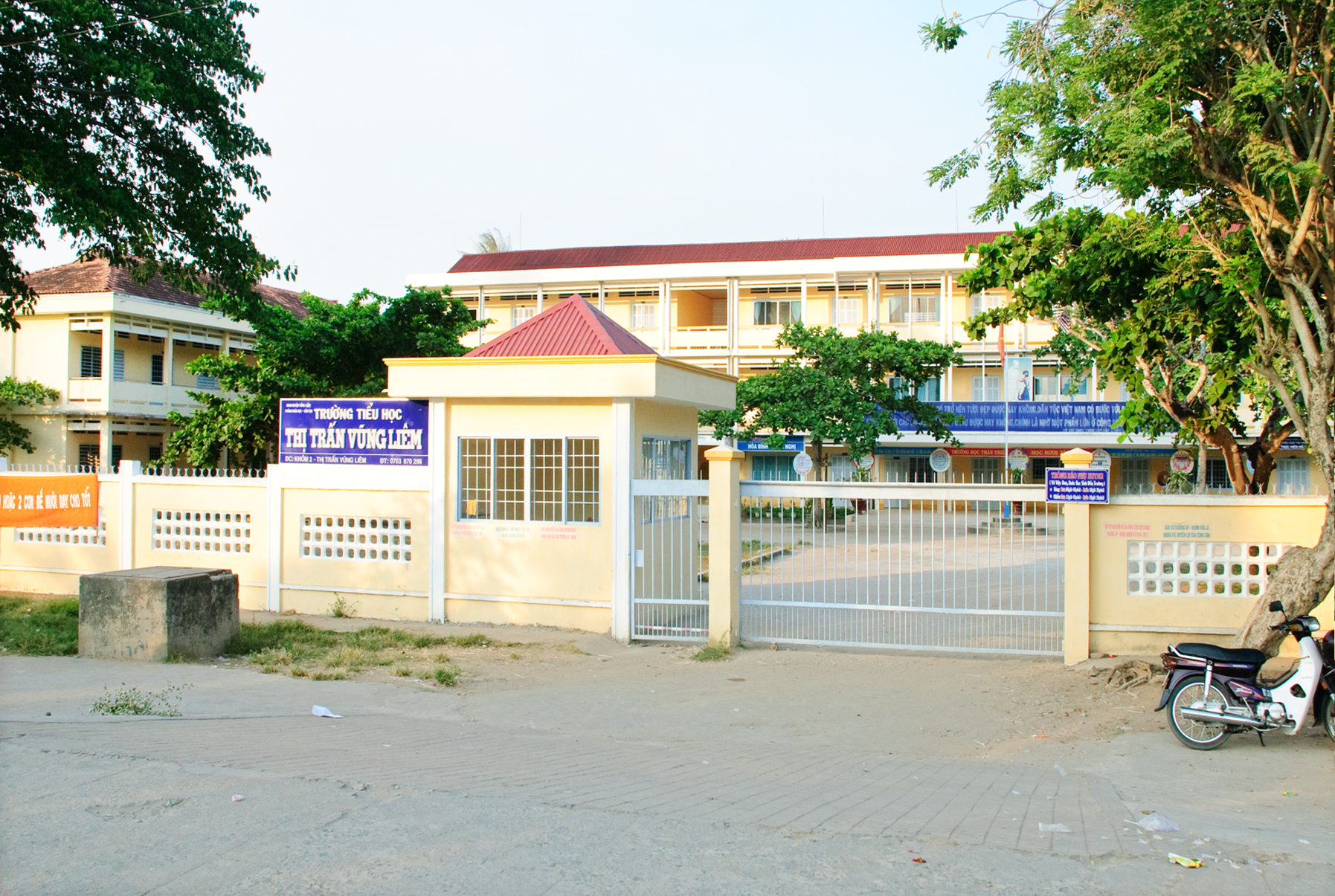 TRƯỜNG TIỂU HỌC BA ĐÌNH
BÀI DẠY ỨNG DỤNG CÔNG NGHỆ THÔNG TIN  -  NĂM HỌC 2015 -  2016 -
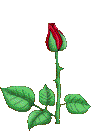 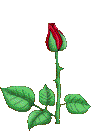 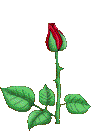 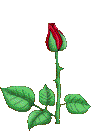 Giáo viên: VŨ THỊ XUYÊN
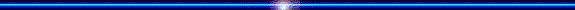 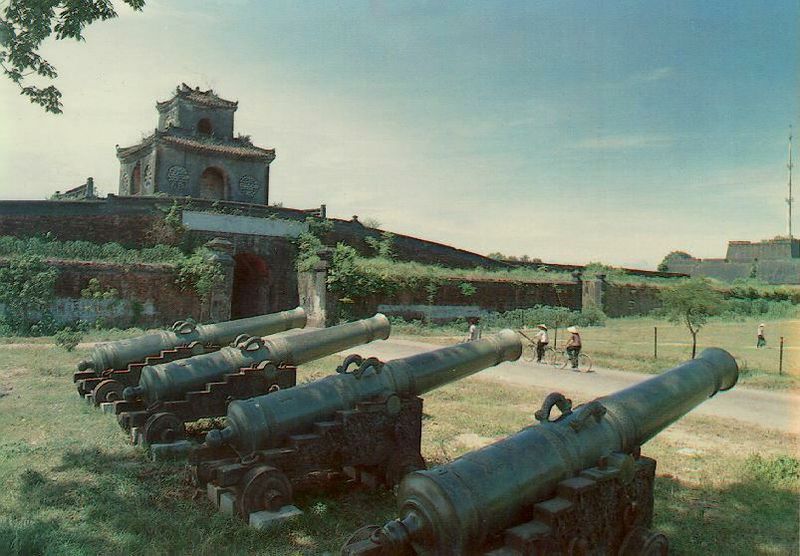 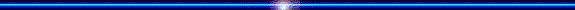 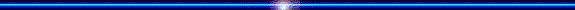 SÚNG THẦN CÔNG TRIỀU NGUYỄN
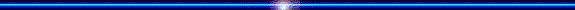 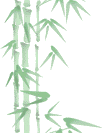 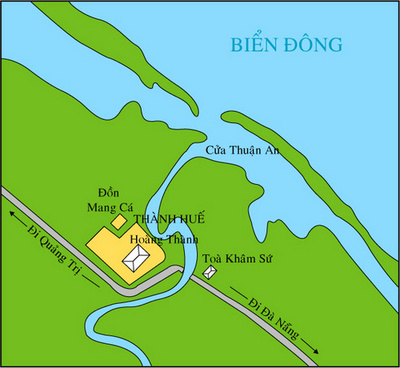 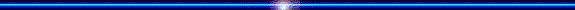 DIỄN BIẾN CUỘC PHẢN CÔNG Ở KINH THÀNH HUẾ
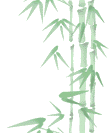 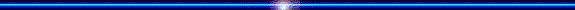 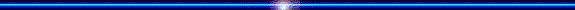 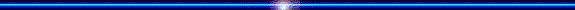 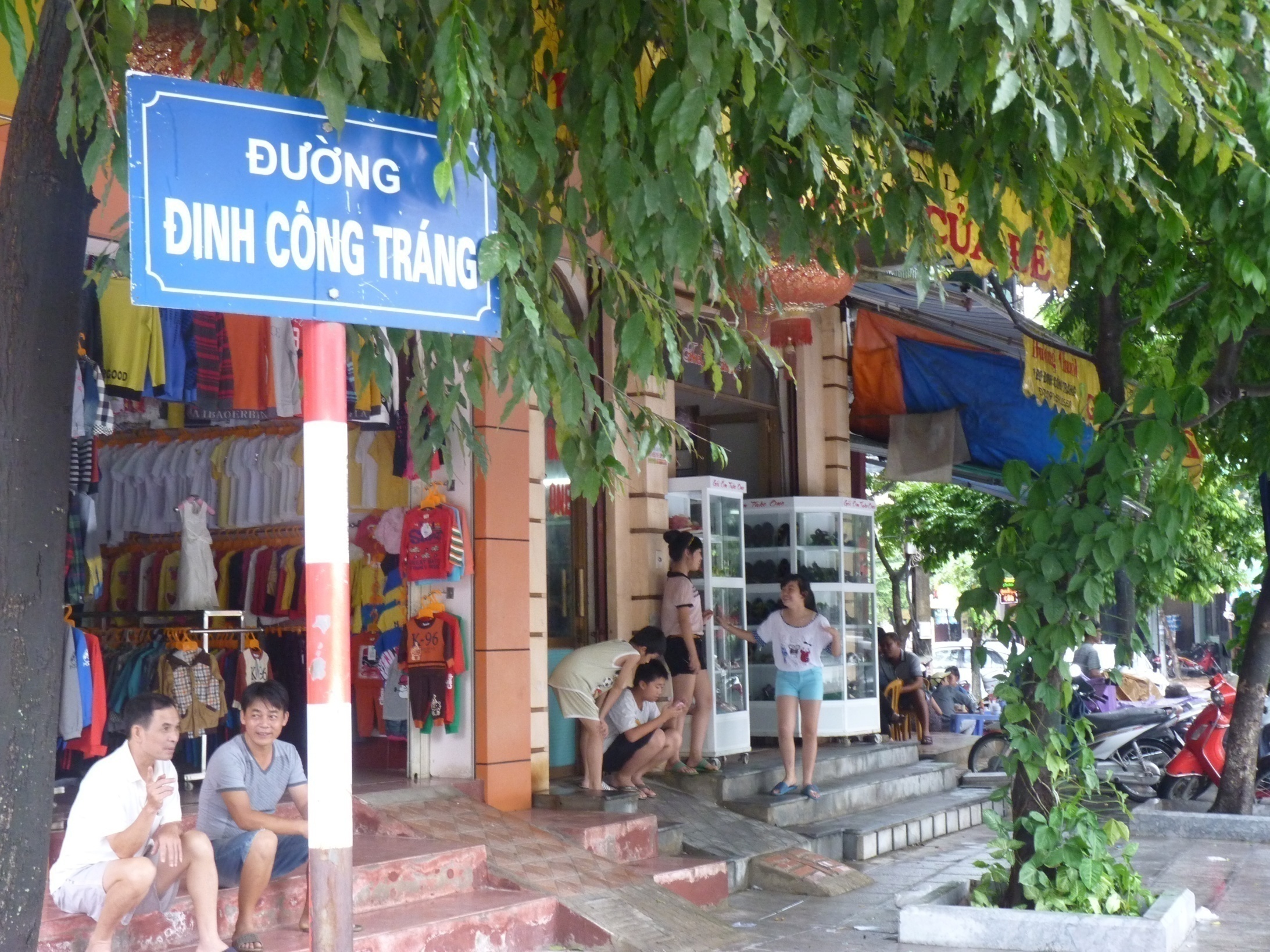 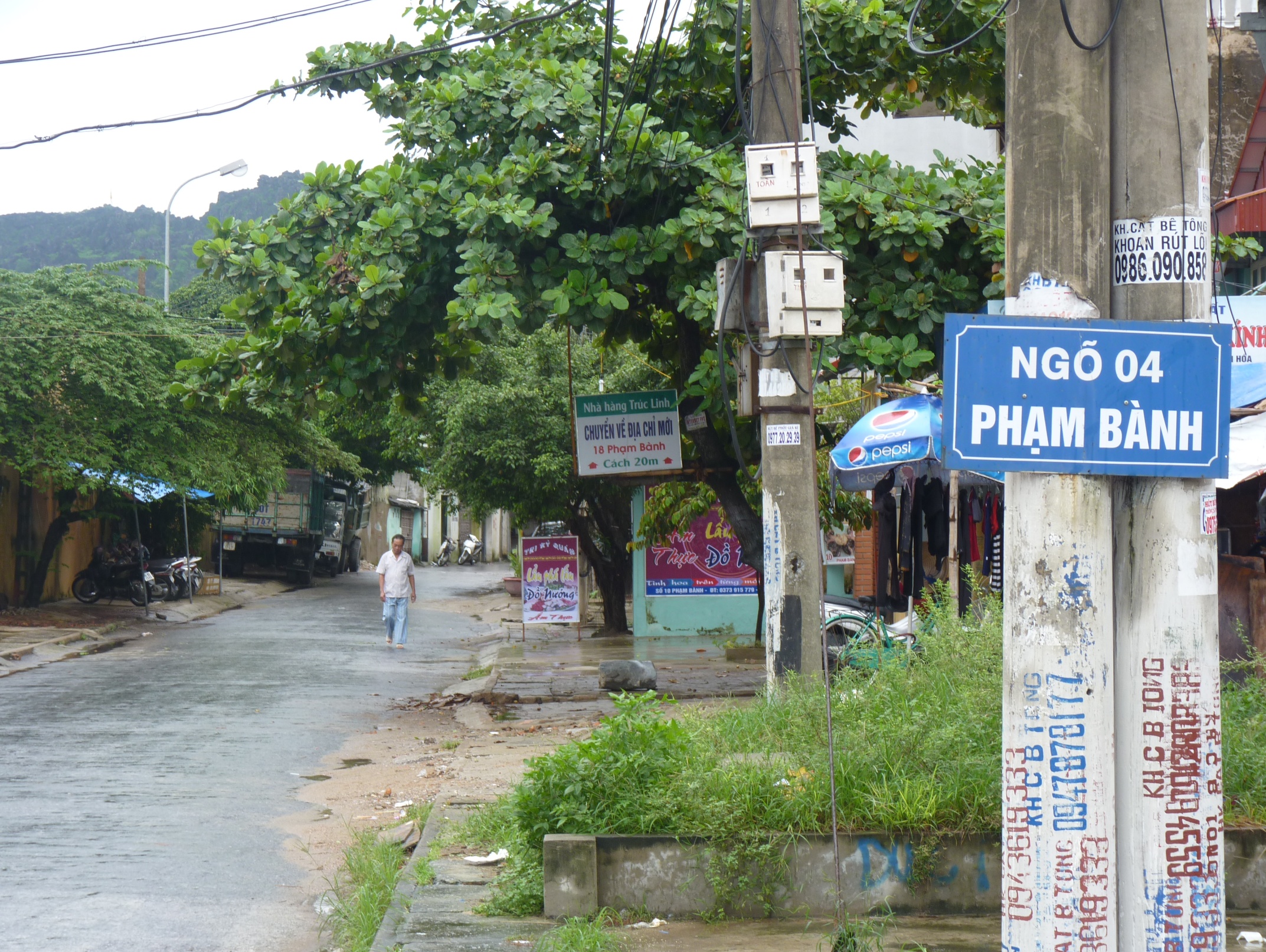 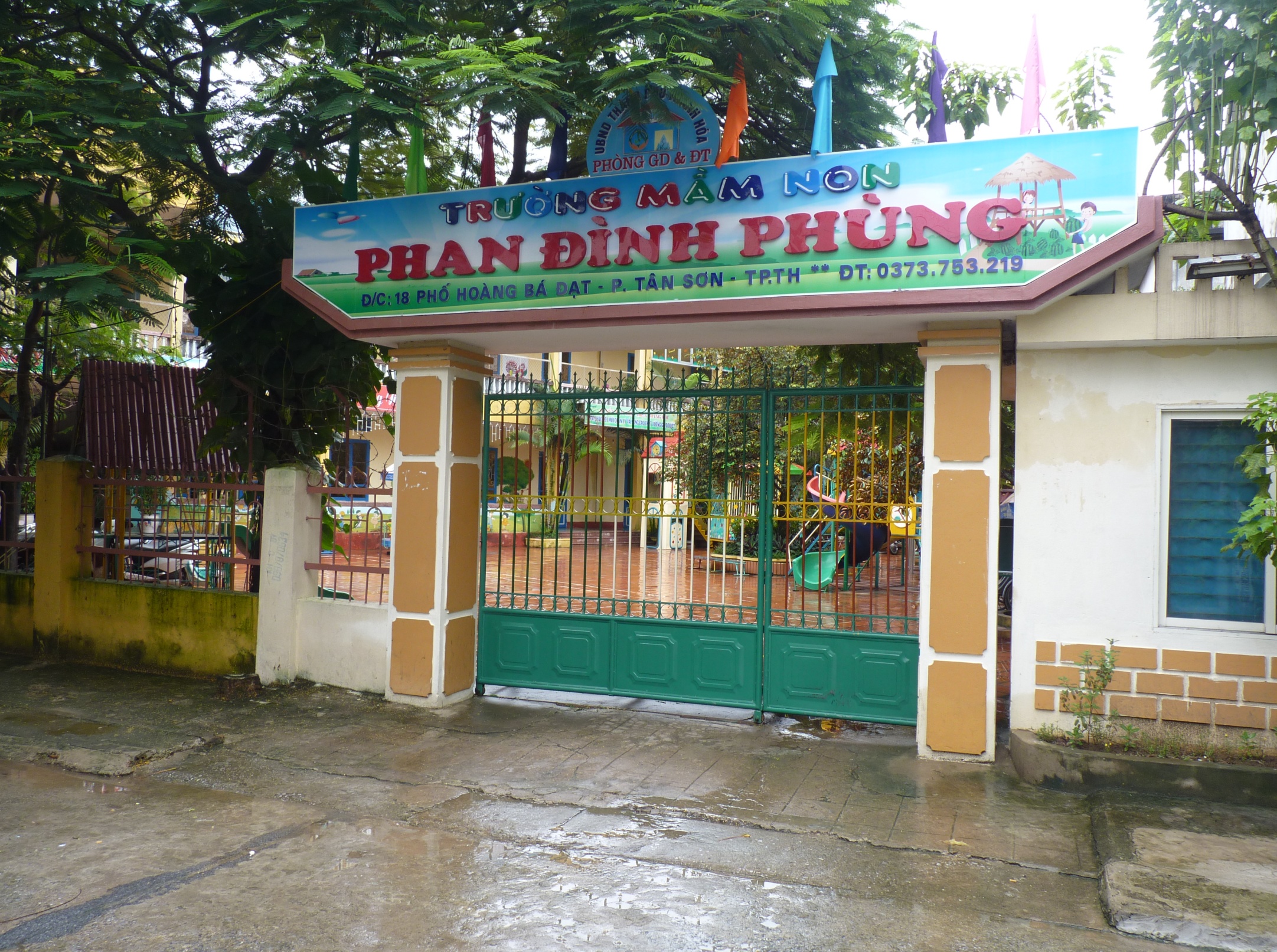 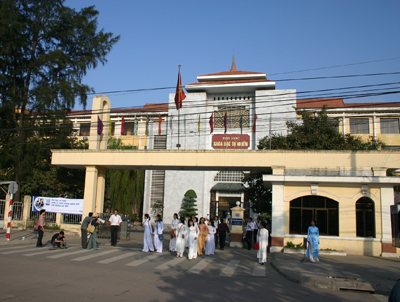 TRƯỜNG PHAN ĐÌNH PHÙNG- HÀ TĨNH
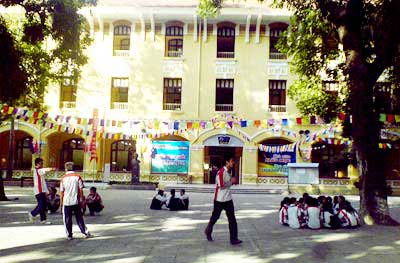 TRƯỜNG PHAN ĐÌNH PHÙNG- HÀ NỘI
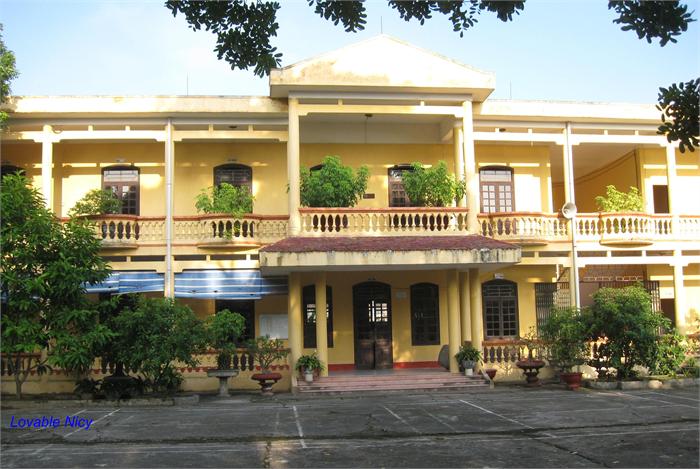 TRƯỜNG NGUYỄN THIỆN THUẬT- HUẾ